Navigator
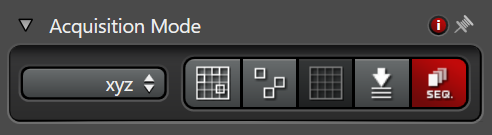 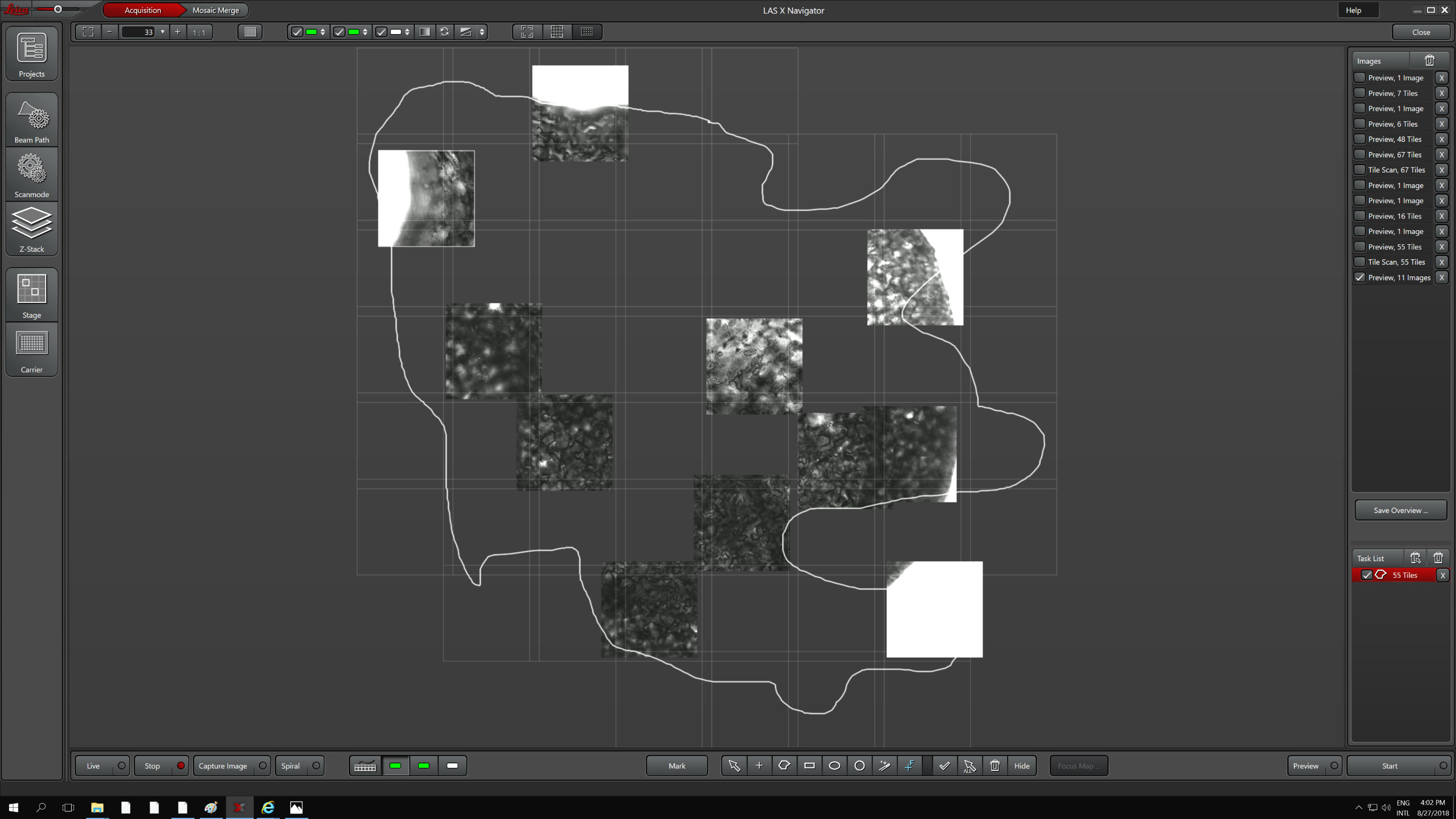 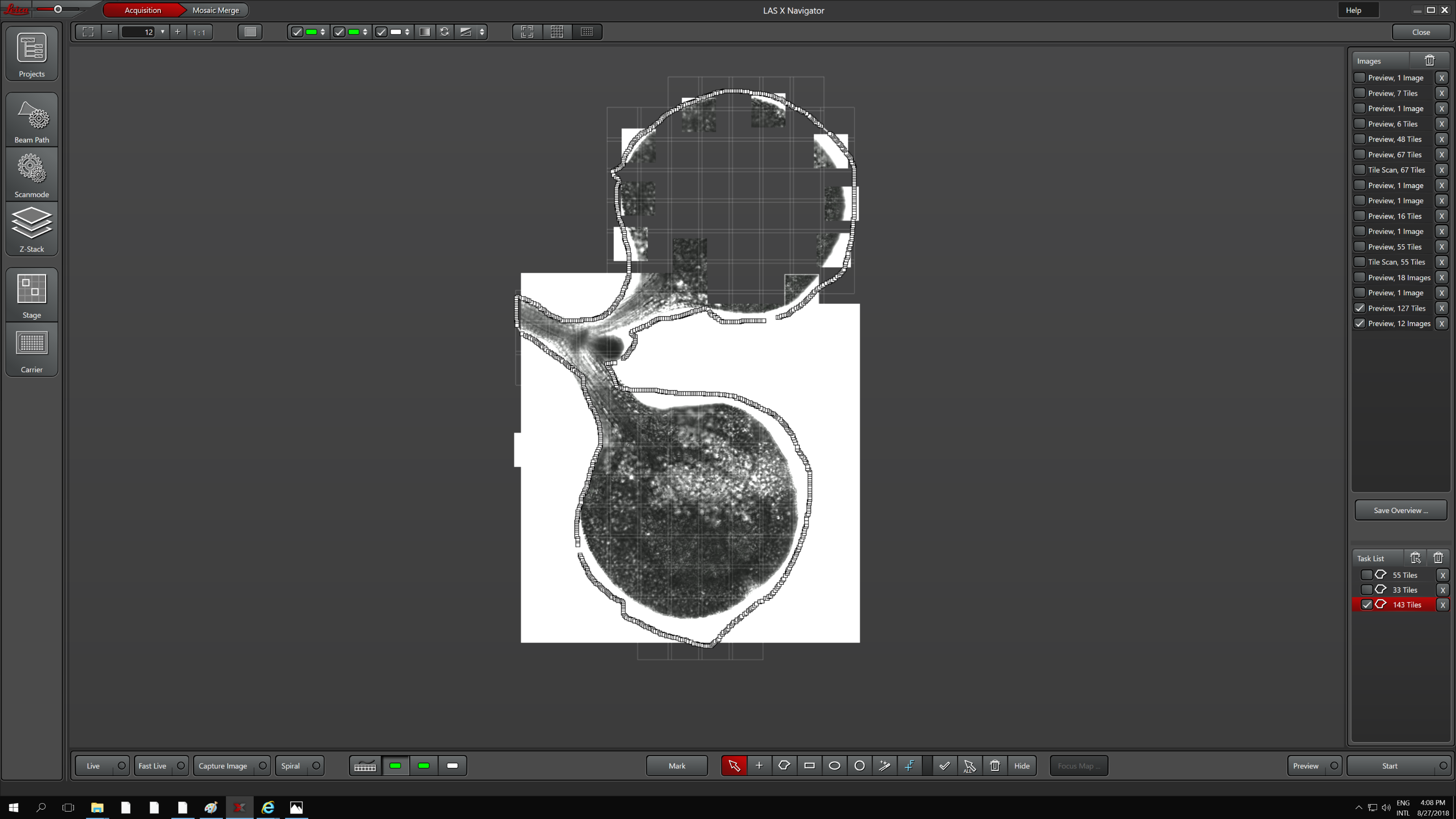 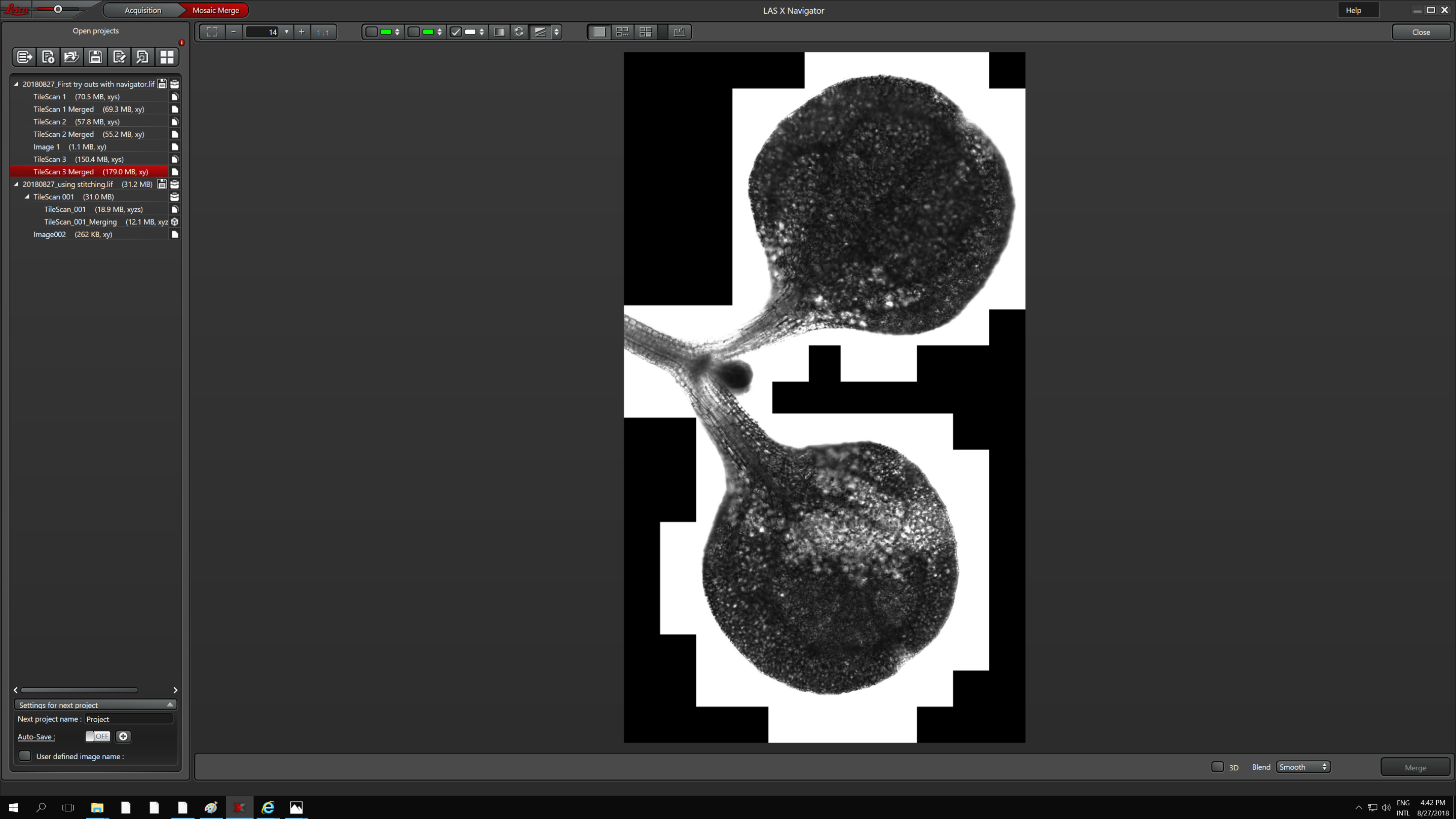